KAMU POLİTİKASI SÜRECİNDE Devlet (Teorİk YaklaşImlar)
Prof. DR. Turgut Göksu
Takdim Planı

Modernleşme Süreci Açısından Devlet
Devlet-Toplum İlişkileri Açısından Devlet
Teşkilatlanma Şekline Göre Devlet
Modern Devletin Gelişim Çizgisi
Kamu Politikası Süreci Açısından Devlet
2
Kamu politikası sürecinde en etkili, en güçlü yapı ve aktör devlet mekanizmasıdır.

Devlet, bir ülkede en büyük ve etkili teşkilattır.
3
Modernleşme Süreci Açısından
Geleneksel Devlet
Modern Devlet
Post-Modern Devlet
4
Geleneksel Devlet

1750-1800’lere kadar
Tarım toplumu
İktidarın kaynağı (saltanat, din, fiziki güç –darbe-işgal)
Saltanat günümüzde sembolik (İngiltere, Danimarka, Hollanda ve Belçika…)
Geleneksel devletin sunduğu hizmet alanı savunma, asayiş ve adalet
Diğer alanlarda ise sosyal yapı içindeki vakıflar ve birlikler kendi imkânlarına göre hizmetler sunmaktadır. 
Yönetilenler tebaa
Hukuki ilişki yerine yöneticinin insafı
Kamu çalışanları yöneticinin şahsına bağlı
Çok milletli yapı
5
Modern Devlet
1750-1800
Rönesans, Aydınlanma Çağı
1789 Fransız İhtilali
Aklın ve ilmin egemenliği
Dinin etkisi  
Dayandığı temel olgular
	Sanayileşme ( kentleşme, işbölümü, üretim şekli, örgütlenme şekli, sosyal hayat şekli)
	Milliyetçilik 
Temel özellikler
	millet (ulus) devlet
	vatandaşlık (hukuki statüye sahip)
	laiklik
Hukuka dayalı bürokratik yapı
Anayasal demokrasi
Bürokratlık meslek
Rasyonel düşünce ve bilimin egemenliği
Yönetime hukuki bağlılık
Kişiye bağlılık esasının kalkması
Meşruiyetin kaynağı rasyonel hukuk ve millet
Hukuk devleti, hukukun üstünlüğü
Modernleşme-modernleştirme
Savunma, asayiş, adalet yanında her alanda hizmet üretme ve sunma
6
Post-Modern Devlet

AB gibi millet üstü oluşumlarla başlayan tartışma
Yatay örgütlenme
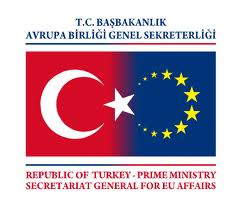 7
Devlet-Toplum İlişkileri Açısından Devlet
Güçlü Devlet
Zayıf Devlet
 Bir devletin kendi toplumuna karşı güçlü olup olmaması (güçlü toplum-zayıf toplum)
Güçlü
Dyson
Bütün yönleriyle topluma hakim olmayı amaçlayan devlet
Devlet çıkarları ön planda 
Kamu politikaları oluşturma sürecinde bürokratlar sosyal gruplardan daha önemli role sahip
Devlet yöneticilerinin sürekli korumaları gereken devlet çıkarları vardır
Türkiye, Fransa, Almanya, Japonya
8
Devlet-Toplum İlişkileri Açısından Devlet
Zayıf
Çoğulculuk, temsil, siyasi kültürde müzakere
Devlet topluma hizmet eder
(İnsanı yaşat ki devlet yaşasın)
Devlet, bürokrasi, kamu yöneticileri tali konumda
Baskı grupları (STK) ön planda
ABD, İngiltere
9
Teşkilatlanma Şekline Göre Devlet
Merkeziyetçi Devlet
Adem-i Merkeziyetçi Devlet

Merkeziyetçi Devlet
Karar mekanizması
Mali kaynak yönetimi
Personel işlemleri
Kamu hizmetlerinin organizasyonu merkezin elinde
Örgüt büyüklüğünün sakıncaları yetki genişliği ilkesiyle giderilmeye çalışılır

Adem-i Merkeziyetçi Devlet (Yerinden yönetim)
Coğrafi-işlevsel
Karar organları seçilerek gelir
Kendilerine ait bütçeleri var
Özerk yönetimleri var
Merkezi yönetimle aralarında organik bağ yoktur.
10
Modern Devletin Gelişim Çizgisi

Liberal Devlet (--1930)
Müdahaleci Sosyal Devlet (1930-1980)
Düzenleyici Devlet (1980-2000) 
Yönetişim Anlayışına Sahip Devlet (2000--)
Yeniden (Mali) Müdahaleci Devlet (2008--) 

Liberal Devlet (--1930)

Adam Smith iktisadi liberalizm ve John Locke siyasi liberalizm. 
Klasik liberalizm: devlet güvenlik, adalet ve savunma gibi hizmetler dışında mümkün olduğu kadar iktisadi sisteme müdahale etmemelidir. 
Devlet hiçbir şekilde ekonomiye, topluma ve bireye müdahale etmemelidir.
Türkiye Cumhuriyeti 1923’ten 1930’lara kadar liberal iktisadi politikalar uygulamıştır.
11
Modern Devletin Gelişim Çizgisi

Müdahaleci Sosyal Devlet (1930-1980)
1920’lerden sonra serbest ekonomik sistemde özellikle talep yönlü sorunlar başlamıştır. Talebin azlığı nedeniyle ürünlerini satamayan şirketler işçi çıkarmaya hatta üretimi durdurmaya başlamışlardır.
1929 ekonomik buhranı
Keynes
Özel sektörün girmediği ya da başarılı olmadığı üretim ve hizmet alanlarına devlet ya bizzat girecek ya da bu alanlarda talebi artırıcı önlemler alacak ve kendinin bizzat uygulayıcı olduğu politikaları oluşturmaya başlayacaktır.
Özel sektörün ilgi duymadığı sosyal politikaları bizzat üretecek ve sunacak politikalar oluşturacaktır
12
Modern Devletin Gelişim Çizgisi

Müdahaleci Sosyal Devlet (1930-1980)
2. Dünya Savaşı
İngiltere’de savaşın yaralarını sarmak ve ekonomik kalkınmayı sağlamak amacıyla sosyal devlet (welfare state) düşüncesi ortaya çıktı.
1945 yılı itibariyle devletçi ekonomik politikalar (KİT’ler)
Kamu hizmetlerinin tamamını devletin sunduğu oluşum
Sosyal nitelikli kamu politikaları; bedava konut sağlanması, ücretsiz sağlık hizmetleri, eğitimin genelleştirilmesi ve sosyal hizmetlerin yaygınlaştırılmaya çalışılması.
Ekonomide kamunun iktisadi teşebbüsleri olarak telefon, yol, su, demiryolu.
Kamusal harcamaların aşırı artmasına, vergilerin artmasına sebep olmuştur
Müdahaleci devlet sorgulanmaya başlamıştır.
13
Modern Devletin Gelişim Çizgisi

Düzenleyici Devlet (1980-2000) 
1979’da Muhafazakâr Parti İngiltere Thatcher, 1980 ABD Reagan
Türkiye Turgut Özal
Devletin kamu politikası sürecinde her alanda rolünün yeniden tanımlanması
Devletin küçültülmesi 
Devletin kamu politikası sürecinde mal ve hizmet sağlayıcı ve uygulayıcı değil sadece düzenleyici
14
Düzenleyici Devlet (1980-2000) 
Yeni paradigma; 
görünürde (nicel olarak) devleti küçültmek ama nitel anlamda daha etkili ve verimli kılmak; 
vatandaşların yönetime katılmalarını geliştirmek; 
devleti güvenlik, savunma ve adalet işlevlerine döndürmek

Öne çıkan ilkeler: 
hizmetlerde etkililik, 
verimlilik, 
yönetişim (governance), 
yönetime katılma, 
yönetimde açıklık, 
kamu işletmeciliği, 
toplam kalite yönetimi ve 
bağımsız idari otoritelerin (üst kurullar) oluşturma.
15
Devletin rolü yeni kamu yönetimi tarafından bazı temellere dayanır:
1) Geleneksel kamu yönetimi anlayışına karşı yeni bir alternatif
2) Devletin küçültülmesi yoluyla faaliyet alanının sınırlanması gerektiği inancı 
3) Sorumluluk anlayışında da bazı değişiklikler (siyasi liderliğe karşı sorumluluk yerine halka karşı sorumluluk ilkesi 

Açıklık ve vatandaşların bilgi edinme yollarını kolaylaştırmak 

Yeni kamu yönetiminin ortaya çıkmasında yeni sağ anlayışı, üç E olarak kısaltılan ekonomi, etkililik ve verimlilik (economy, effectiveness, efficiency) ile parayı yerinde ve gereği gibi kullanma ilkelerinin önemli işlevleri olmuştur.
16
Özel sektör işletme yöntemlerinin kamu politikalarında ve kamu hizmetlerinde uygulanması yeni kamu yönetiminin en önemli özelliklerinden 
Kamu politikalarını oluşturması sürecinde kamu sektörüne ilave olarak özel sektör ve sivil toplum kuruluşlarının dahil edilmesi. 
Devlet siyaset üstü hale getirilmeye çalışılmıştır: düzenleyici kurullar (BİO, üst kurullar)
Yönetişim anlayışına doğru giden bir devlet oluşturma çabaları artmıştır
17
Modern Devletin Gelişim Çizgisi

Yönetişim Anlayışına Sahip Devlet (2000--)
Yönetişim (governance) ilk defa 1989 yılında yayınlanan OECD raporunda
Kamu hizmeti alanında karar mekanizmalarında o hizmet alanındaki hem kamu örgüt ve kişileri (politika ağları) hem de toplumdaki örgüt ve kişiler (politika toplulukları) rol almalı ve kararları beraber vermelidir
Teorik düzeyde tartışılan, fakat uygulamada henüz tam görülmeyen bir süreç

Yeniden (Mali) Müdahaleci Devlet (2008----)
 Sadece mali anlamda kısmi müdahaleler.

Kamu politikası sürecinde devletin rolündeki değişim ve müdahale sınırları; döneme, zamana ve şartlara göre değişmektedir
18
Kamu Politikası Süreci Açısından Devlet
Çoğulcu (Plüralist) Yaklaşım
Seçkinci (Elitist) Yaklaşım
Marksist Yaklaşım
19
Çoğulcu (Plüralist) Yaklaşım
Doğrudan demokrasitemsili demokrasi
Devlet, hakim güç olan halkın (milletin) hizmetindedir
Devlet, halka hizmet için vardır
Kamu yöneticileri halkın memnuniyeti için vardır
Dahl (1961) Kim Yönetiyor? (Who Governs?)
Güç sosyal gruplar arasında paylaşılmıştır
Aracı kurumlar : siyasi partiler, sendikalar, STK’ler… 
Çoğulcu siyasal ve sosyal yapı lazım
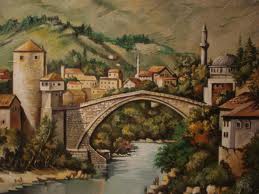 Eleştiri:
Baskı gruplarının gücü eşit değil
Devletin örgütlü gücü gözardı edilmiştir

Coğrafi, idari, siyasi, tarihi gelişim etkiyi farklılaştırmaktadır
SİYASİ PARTİ
İKTİDAR
VATANDAŞ
20
Seçkinci (Elitist) Yaklaşım
«Devlet, elindeki organize siyasi güçle kamusal kaynaklarla ve bürokrasiyle kendi zatında güce sahip bir mekanizmadır»
Devletin (ve bürokratların) kendi çıkarları ve amaçları vardır
Mosca ve Pareto: Tüm toplumlarda 2 sınıf insan vardır
Yönetenler: sayıca az, siyasi-idari görevleri icra eden, güç elinde, gücün avantajından faydalanan
Yönetilenler: Sayıca çok, yönlendirilen
21
Seçkinci (Elitist) Yaklaşım (devam)
Elitler
	Siyasi
	Bürokratik (askeri-sivil)

Yönetici elit:
Benzer sosyal altyapıya sahip
Benzer eğitim almış
Siyasi ve ekonomik gücü elinde tutan
Politikaların yönetici elitin düşüncesine göre belirlenmesi  bunların toplumun çıkarları aleyhine olacağı anlamına gelmez
22
Seçkinci (Elitist) Yaklaşım (devam)
Demokratik elitizm

Robert Michels- 
Oligarşinin Tunç Kanunu (Alman Sos. Dem. Partisi)
«Ne kadar demokratik olurlarsa olsun sonuçta tüm örgütler oligarşiye dönüşür»

N. Tandoğan (1894-1946)
1929-1946 Ankara vali-Belediye Başkanı
"Bu memlekete komünizm gerekiyorsa ve komünizm yararlı bir şeyse onu da biz getiririz, size ne oluyor?»
3 Mayıs 1944 yılında tutuklanıp huzuruna çıkarılan Osman Yüksel Serdengeçti’ye "Ulan öküz Anadolulu! Sizin milliyetçilikle, komünizm ile ne işiniz var? Milliyetçilik lâzımsa bunu biz yaparız. Komünizm gerekirse onu da biz getiririz. Sizin iki vazifeniz var: Birincisi, çiftçilik yapıp mahsul yetiştirmek. İkincisi, askere çağırdığımızda askere gelmek."
23
Marksist Yaklaşım
Karl Marks (1818-1883)
Devlet sermaye sahiplerinin bir aracıdır
Tarihi materyalizm
Diyalektik süreç (çatışma, her şey kendi zıddını oluşturur)
Feodal-kapitalist-sosyalist (komünist) süreç
Altyapı (ekonomi)-üstyapı (ideolojik, siyasi, kültürel, dini yapı)
Burjuva (sermaye sahipleri)-proletarya (işçi sınıfı)
Yeni Marksistler ve Sosyal Demokrasi
24